ZŠ a MŠ Olomouc, Svatoplukova 11
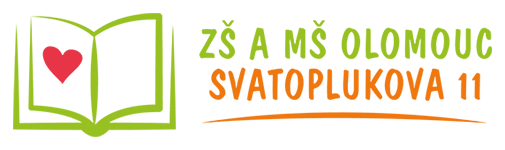 Škola pro život. Komunitní škola.
Jiří Vymětal, 21. 10. 2021
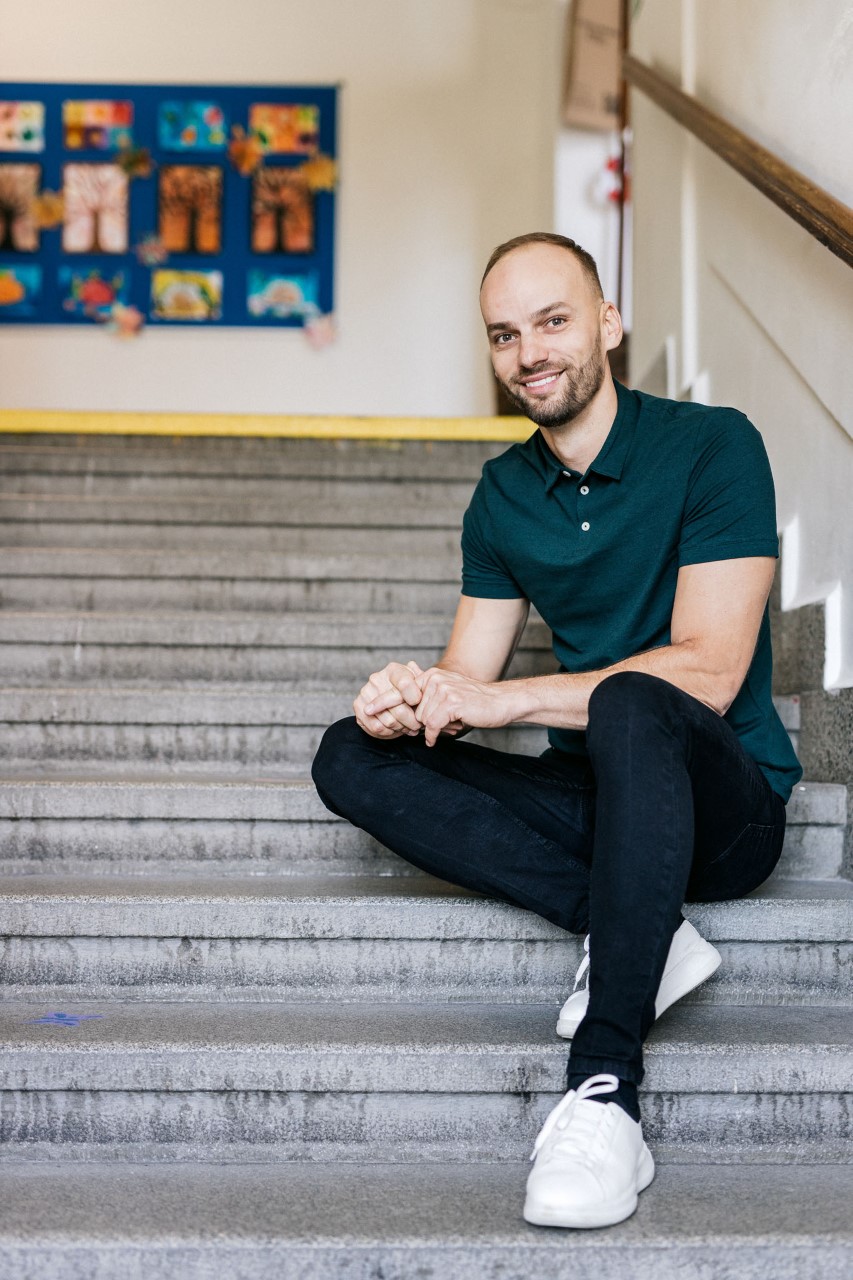 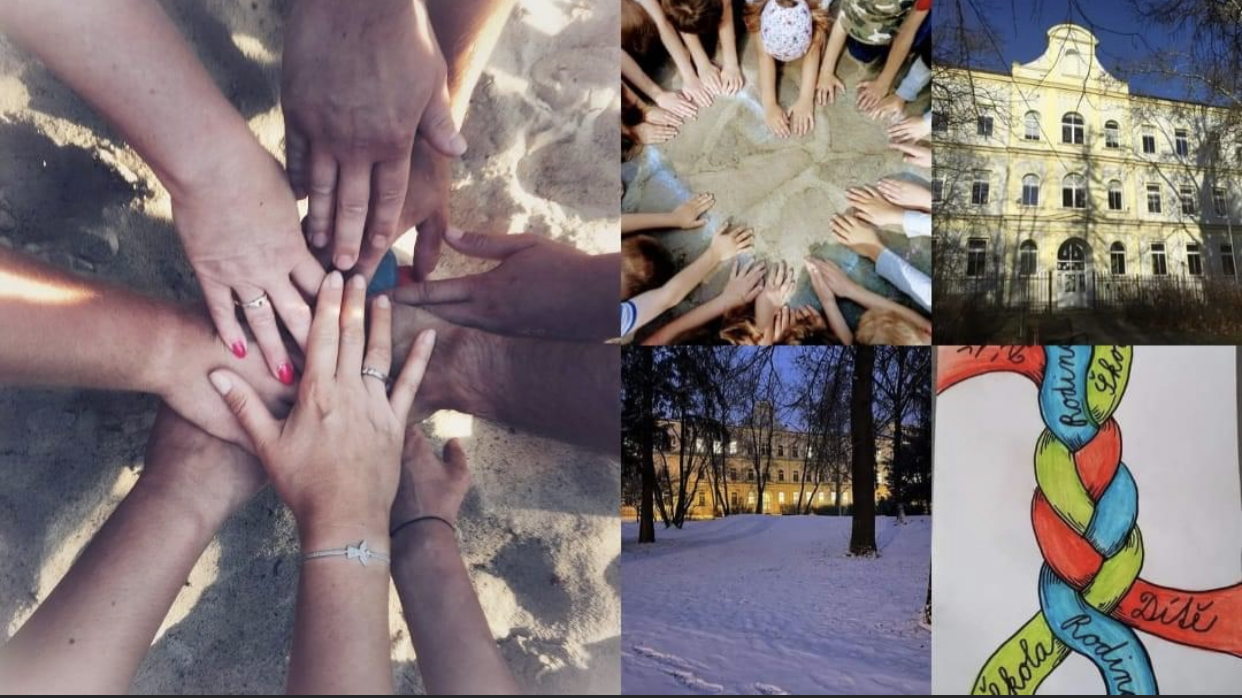 “To jsem nikdy nedělala, to mi určitě půjde.”

Pipi Dlouhá punčocha
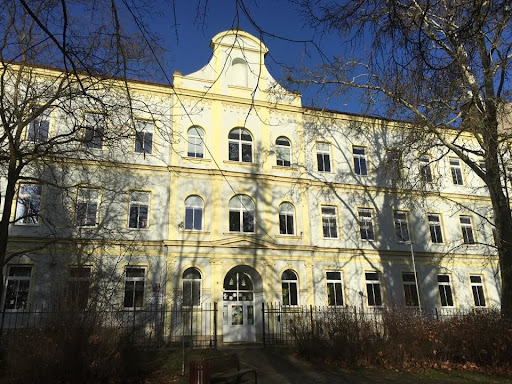 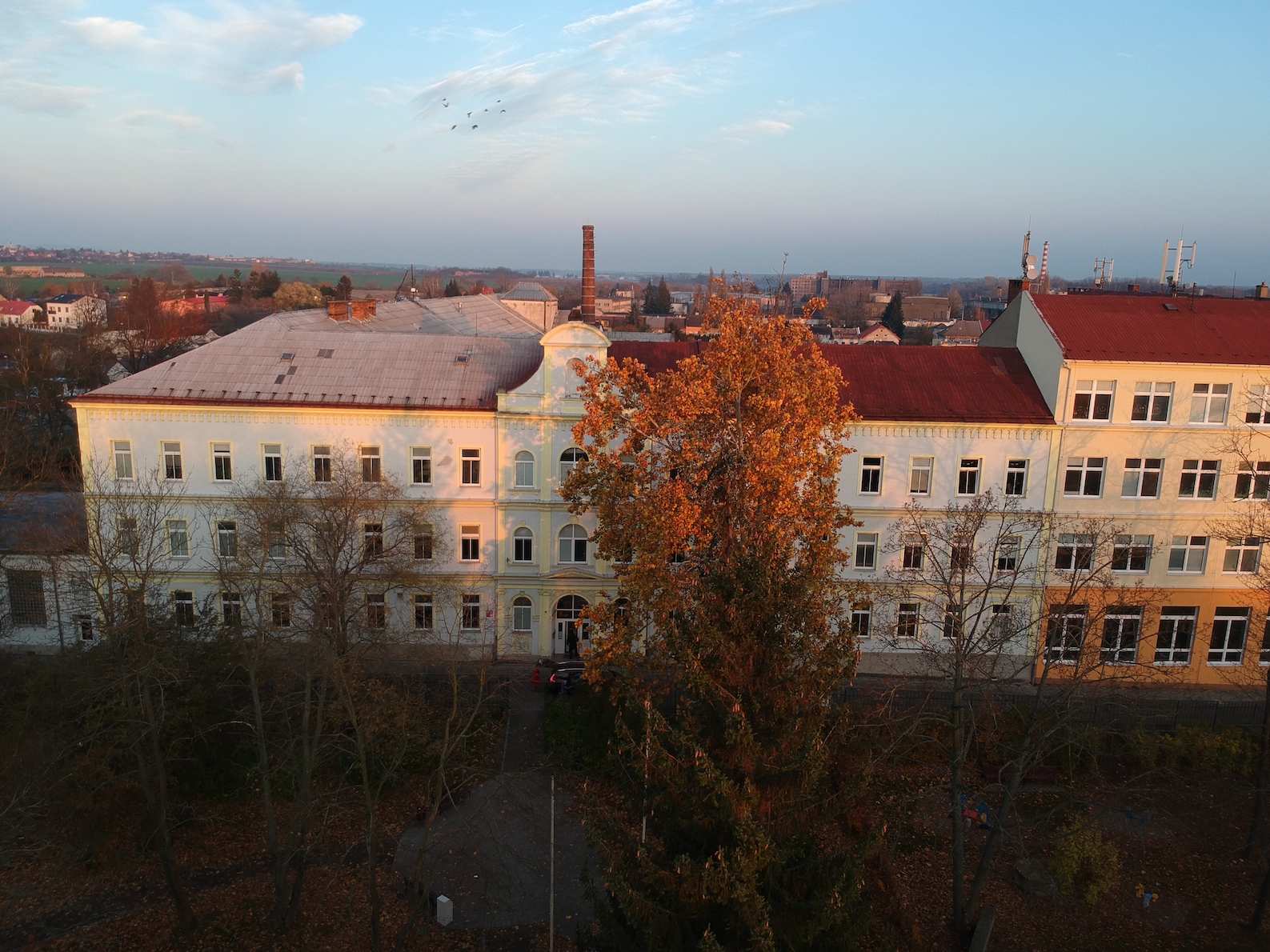 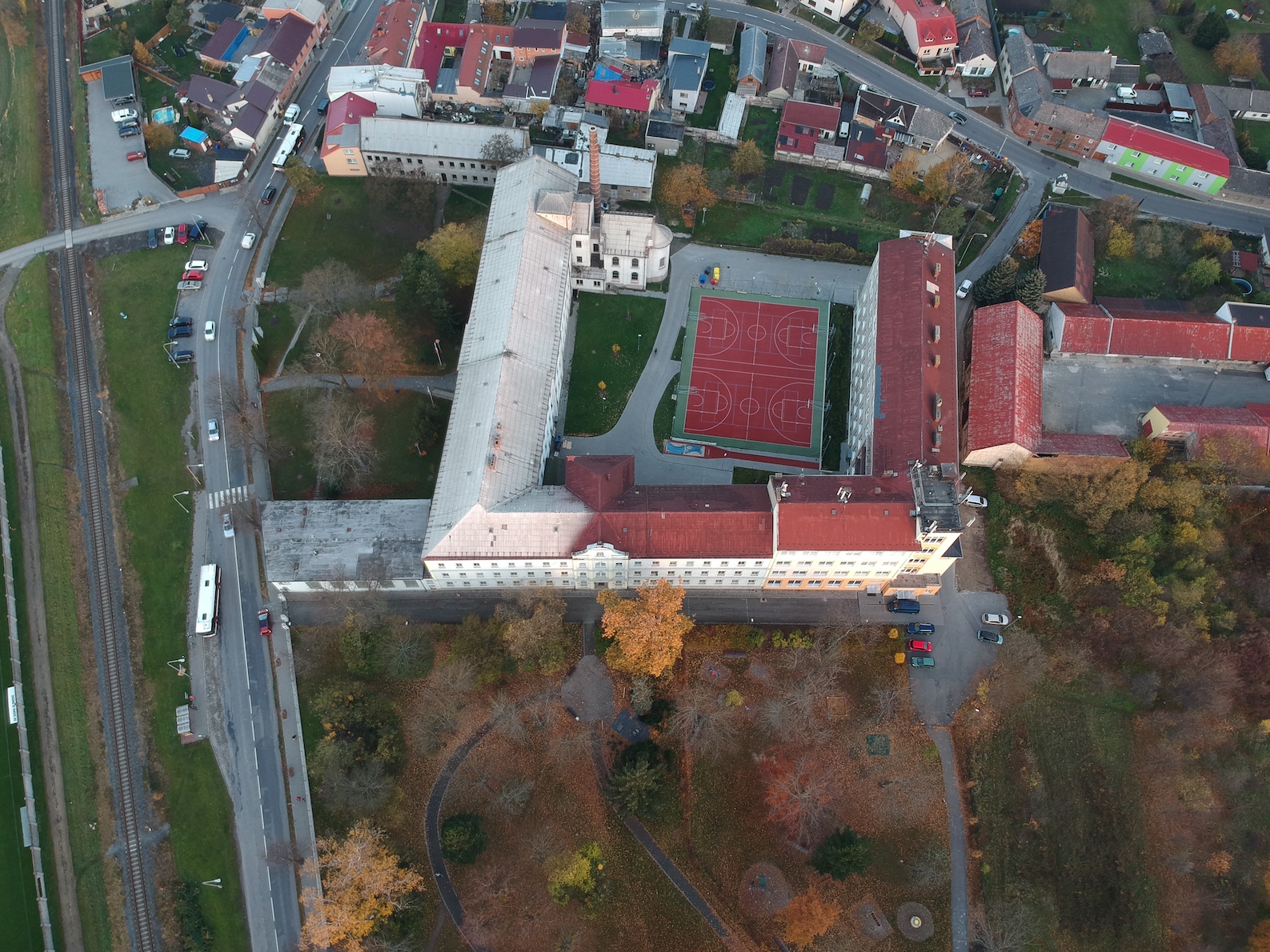 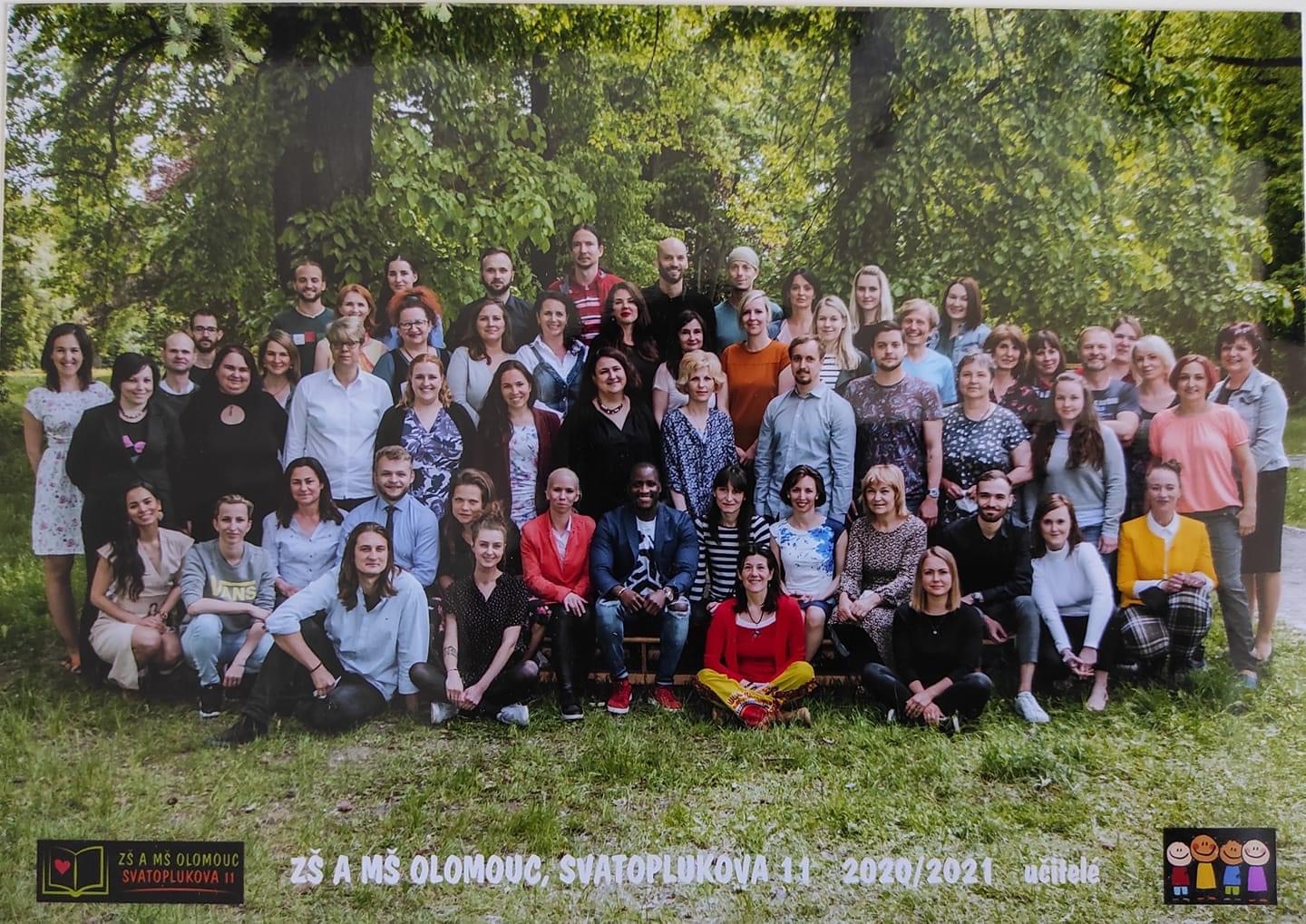 Tvůrčí emoce
Zero emoce
Destruktivní emoce
Sebedestruktivní emoce
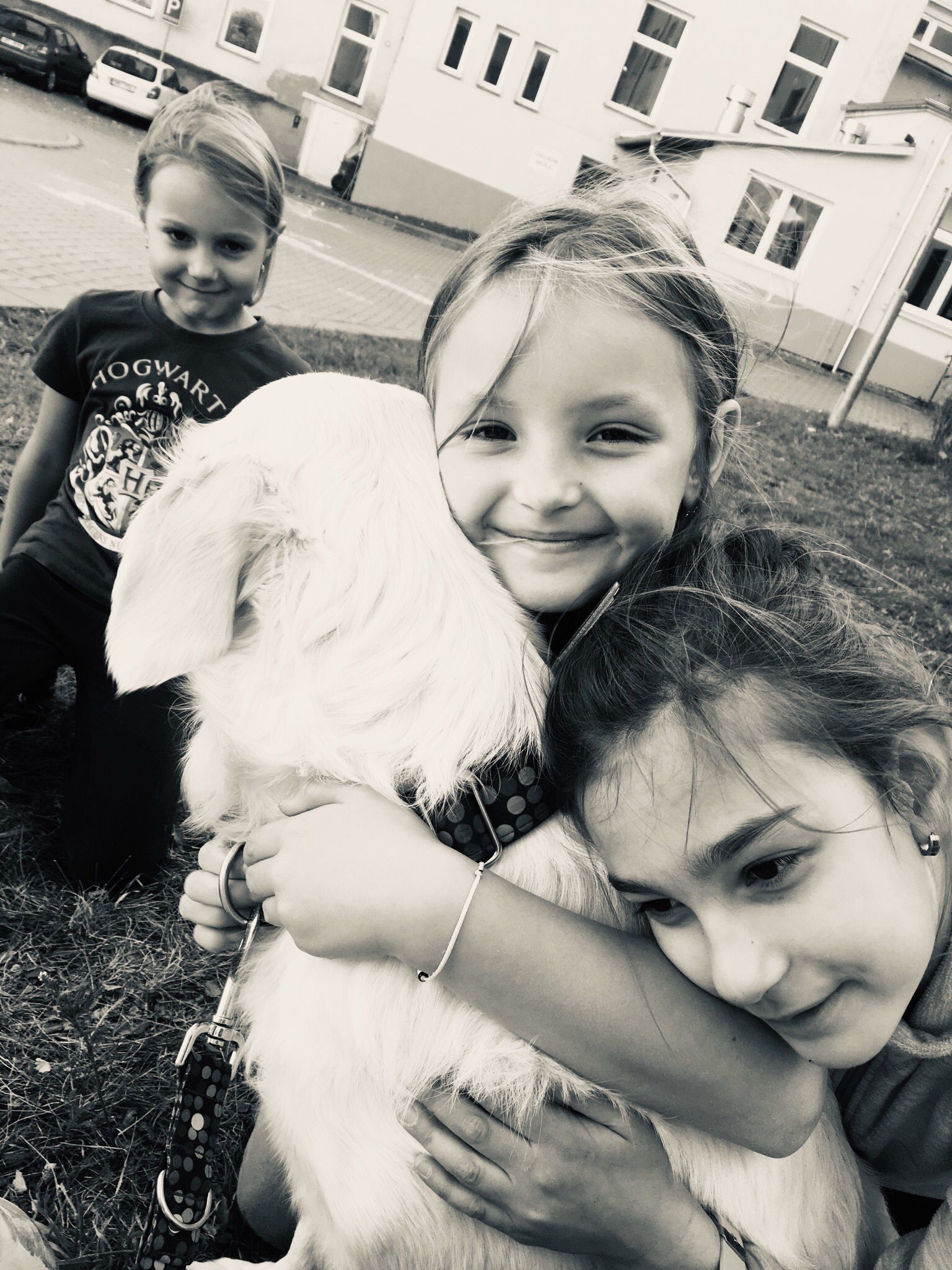 Emoční škála
Emoce jsou 80 % všeho
Nadšení
Radost
Silný zájem
Konzervatismus
Spokojenost
Nuda
Antagonismus
Nepřátelství
Vztek
Nenávist
Skryté nepřátelství
Strach
Usmiřování
Sebelítost
Apatie
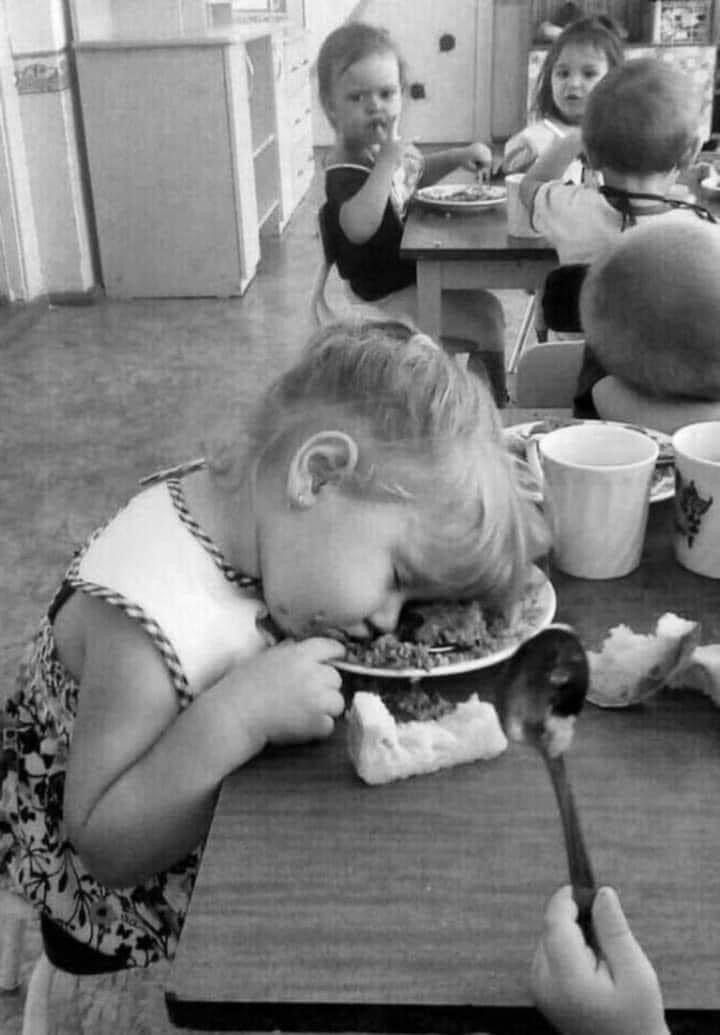 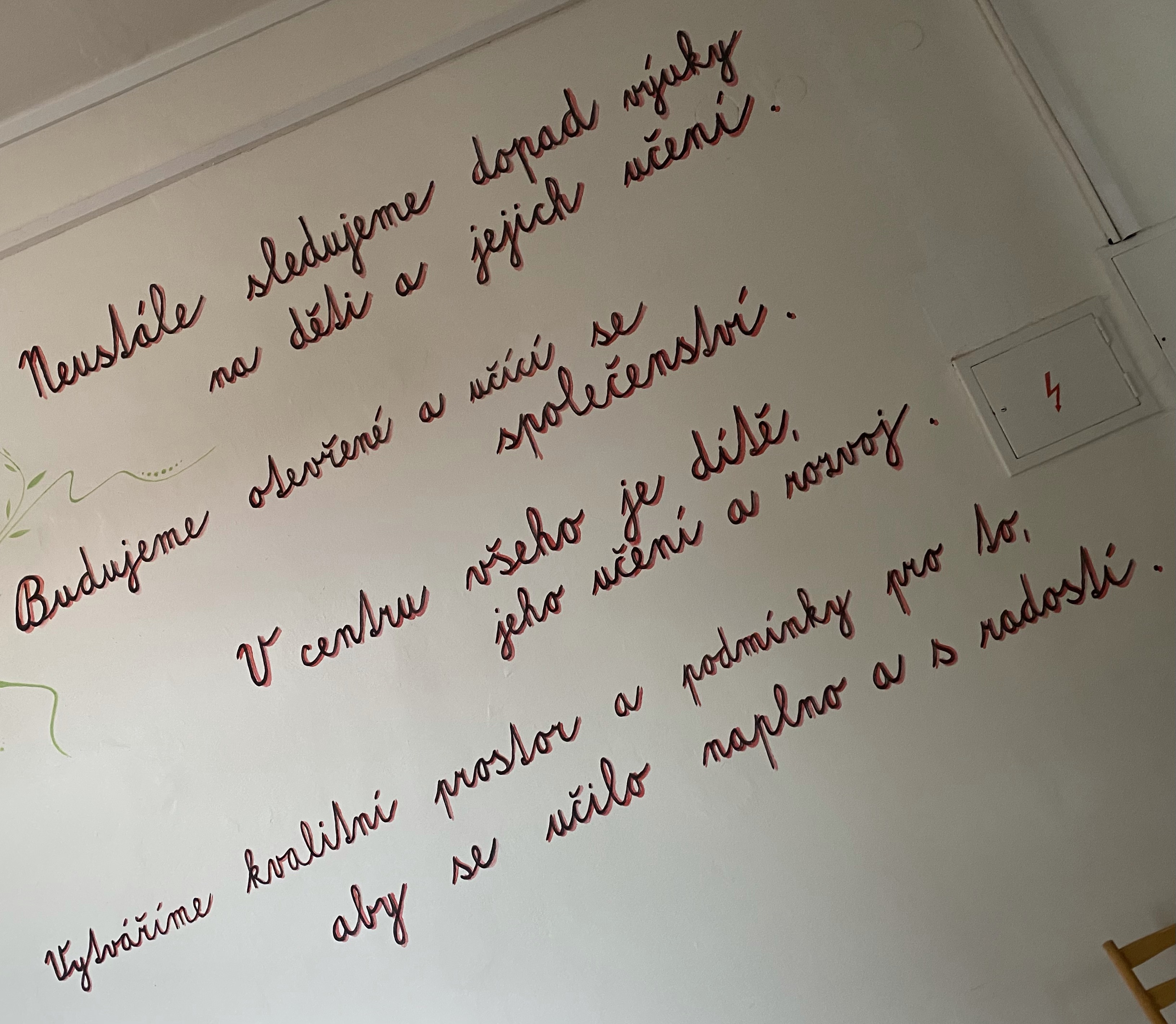 Jak jsme to měli
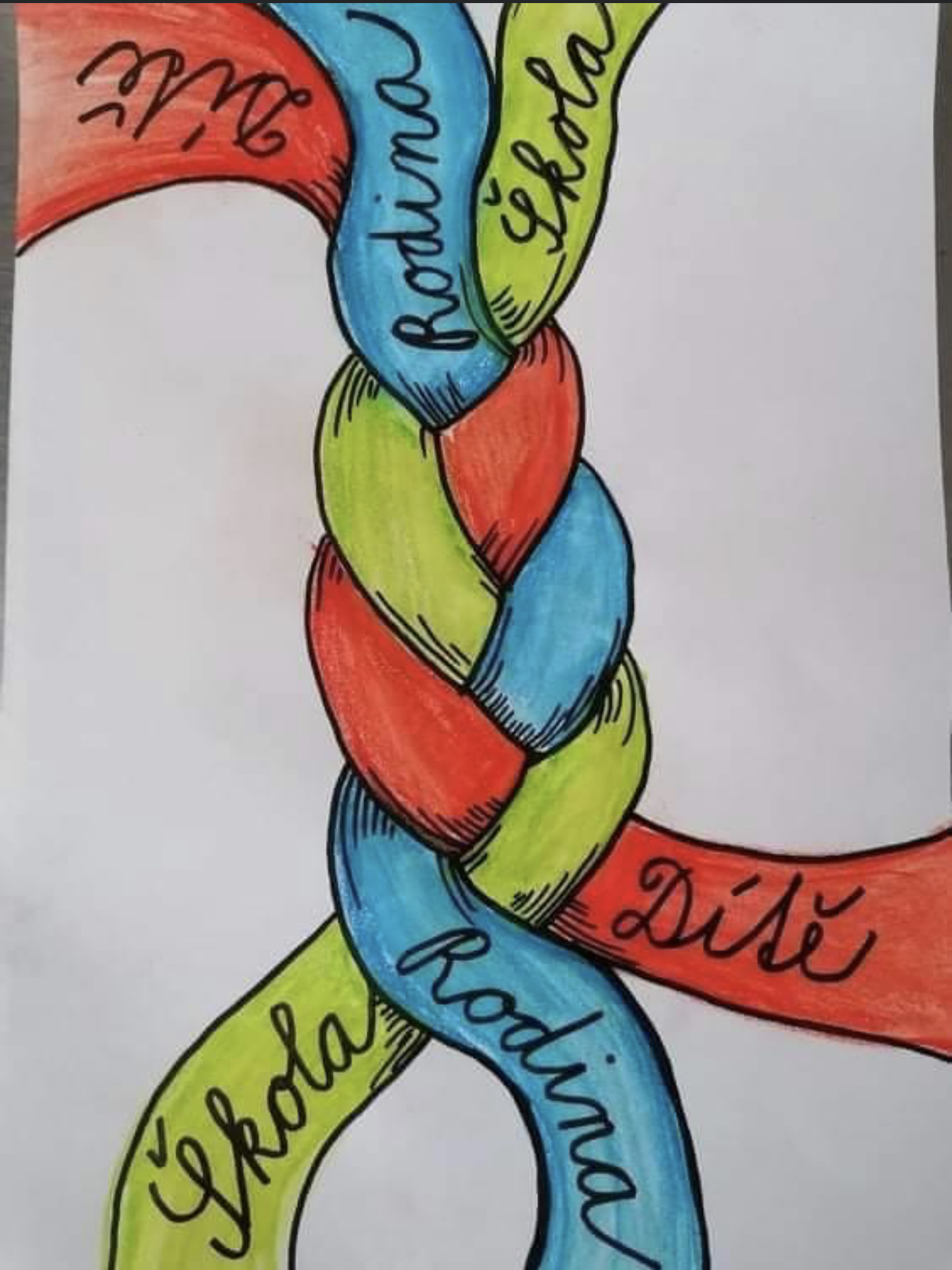 Synchronní x asynchronní
Individualizace a diferenciace
Pravidelné vyjádření ŘŠ
Reporty TU (+ ŠD)
IG, FB, web
Videa týmů, školení
Outdoorové aktivity
Offline setkávání
Online kavárničky
Zapojení všech předmětů, slovní hodnocení
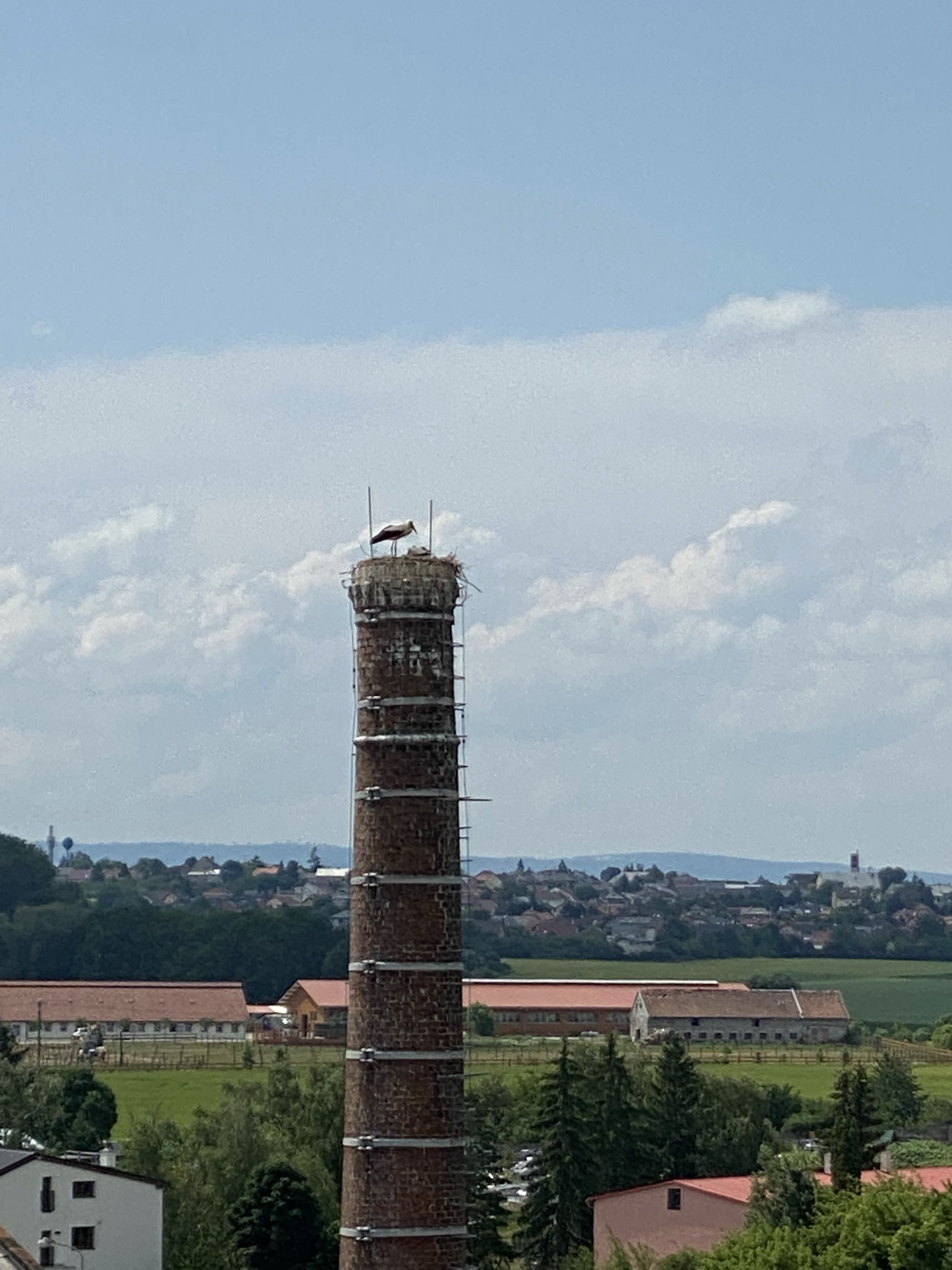 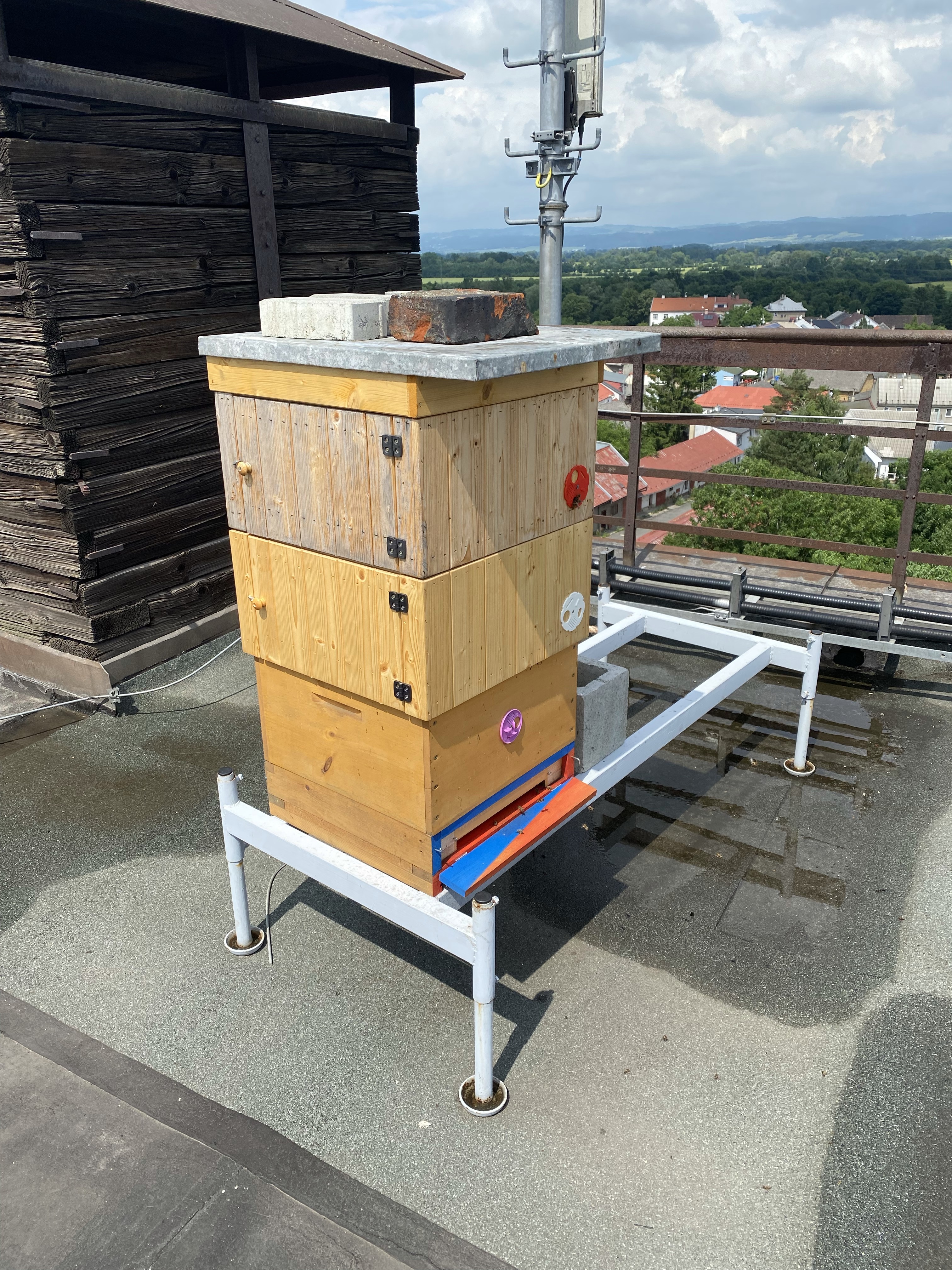 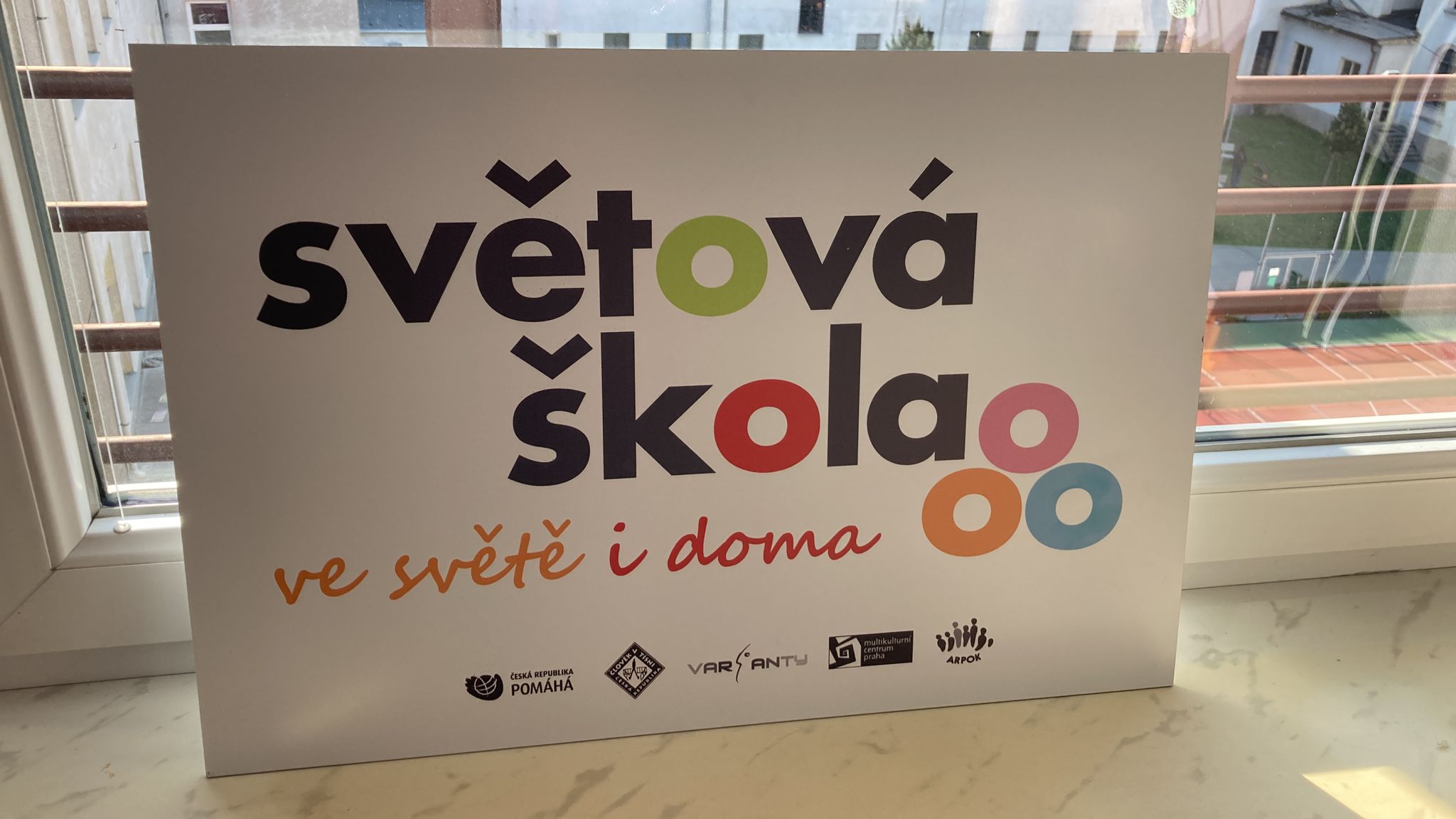 Vřelost a kompetentnost.
“Neříkám vám, že to bude lehké, říkám vám, že to bude stát za to.”
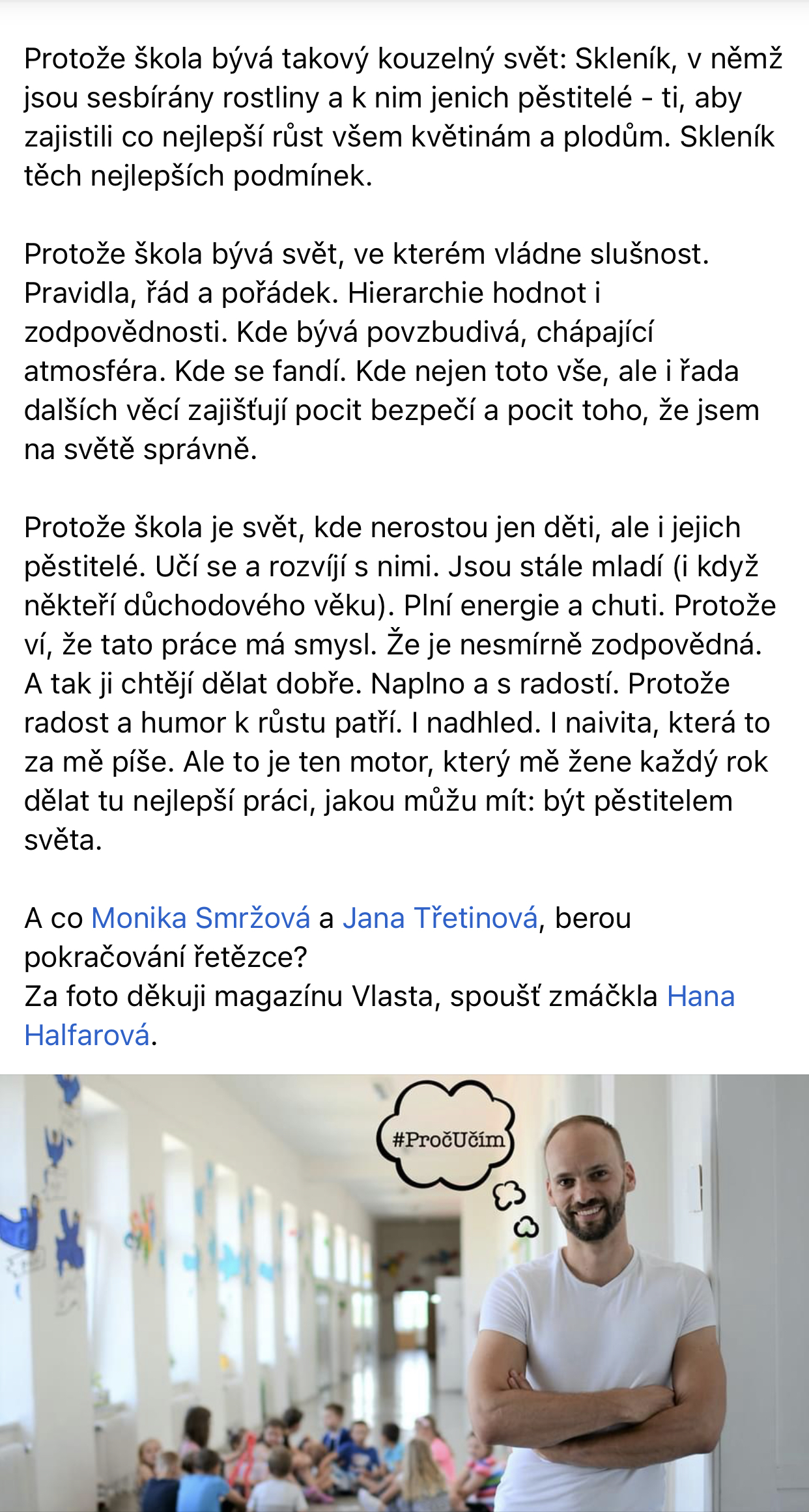 “Až se přestaneš měnit, přestaneš žít.”


(Anthony de Mello)
Wellbeing

Sebeřízení
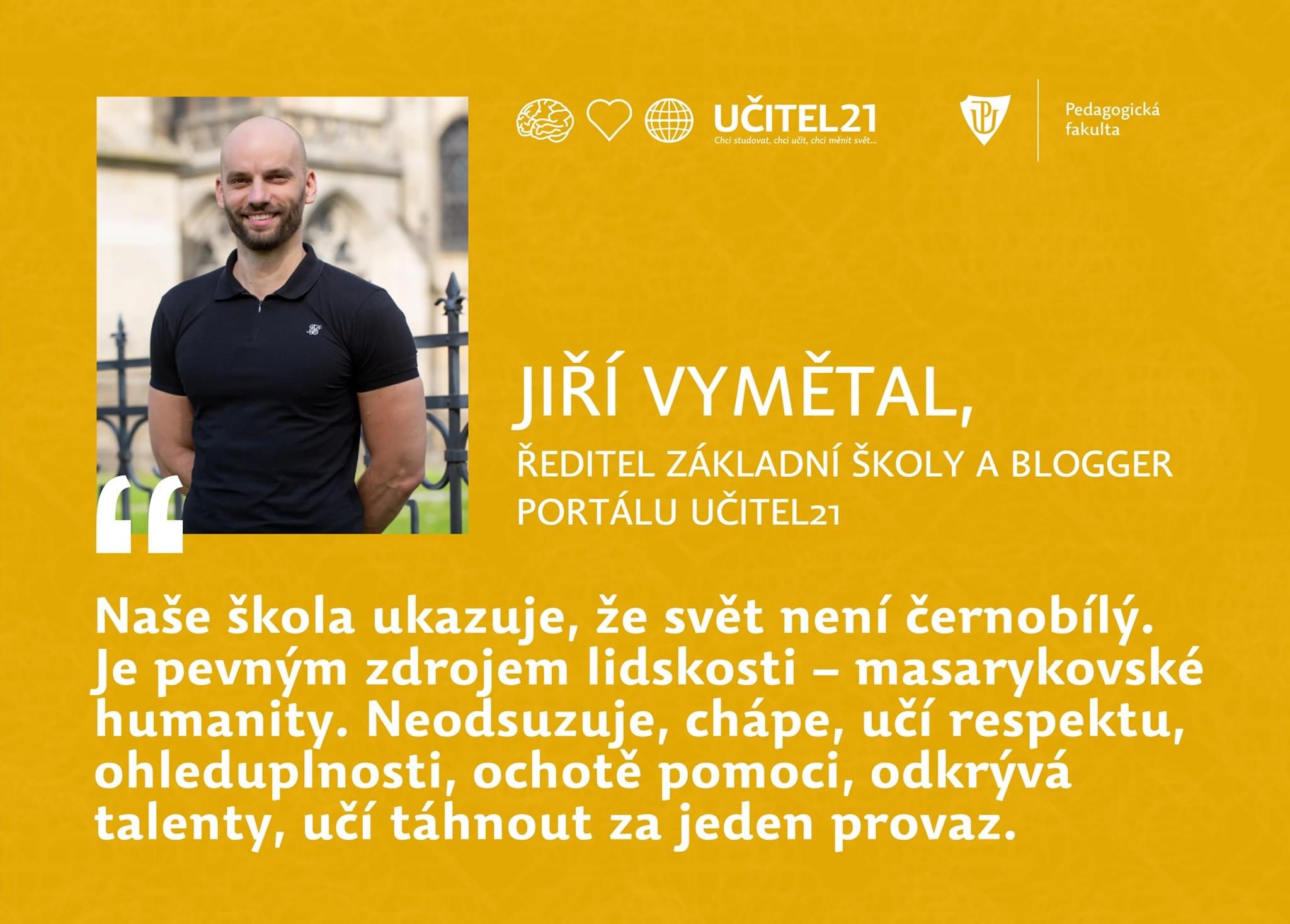 Co si odnášíme
Ořezání ŠVP, nové volitelné předměty
Posílen pohyb - velké přestávky, chodby, dělená TV
Konstruktivismus, badatelství
Individualizace a diferenciace
Partnerství - pravidelné reporty, komunikace, vyjádření
Smysl toho, co se učíme; maximální aktivita žáků (líný učitel)
Adaptační kurzy a školy v přírodě
Socializace a psychohygiena
Samostatnost a zodpovědnost
Vracíme dětem přírodu
Formativní hodnocení
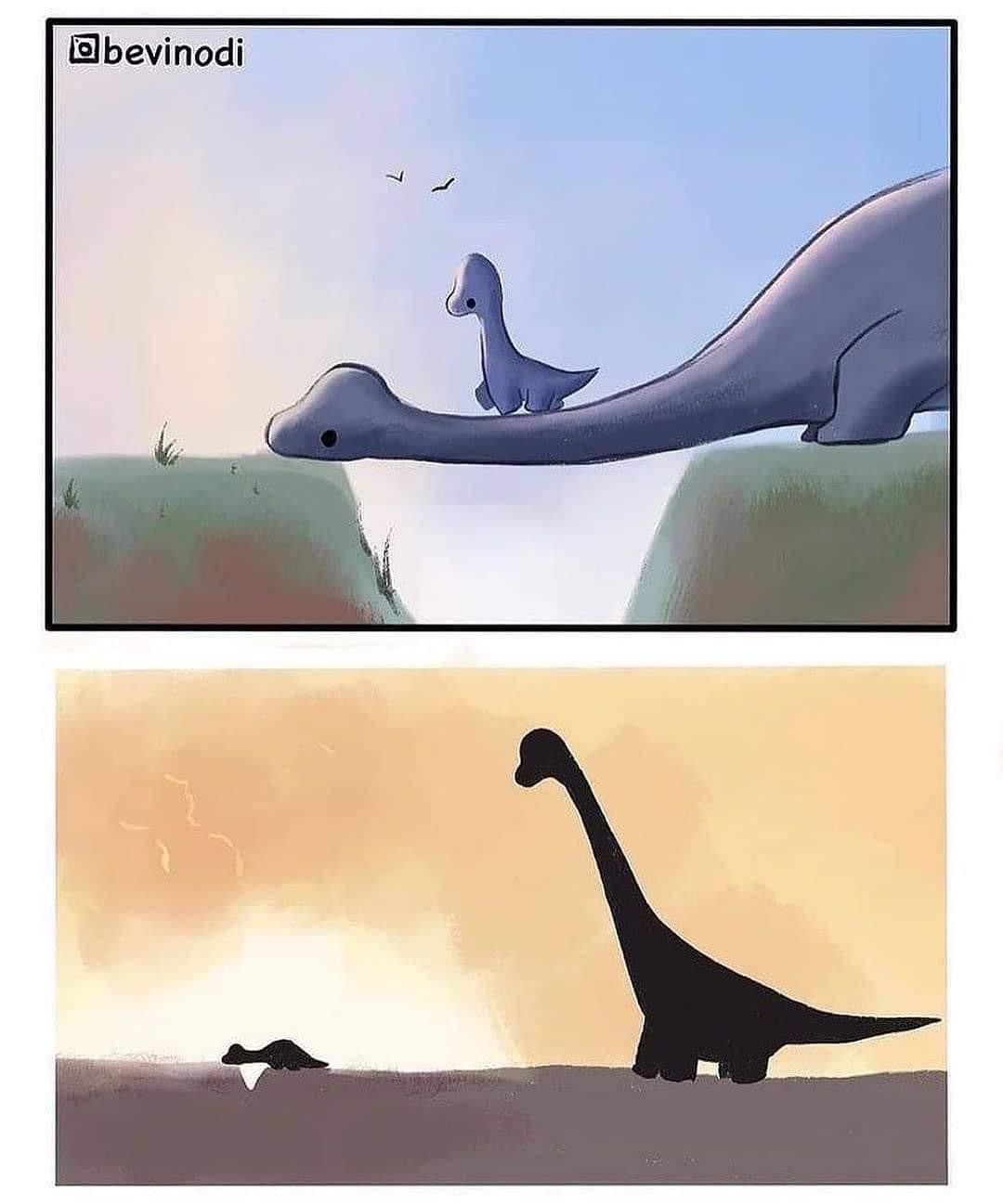 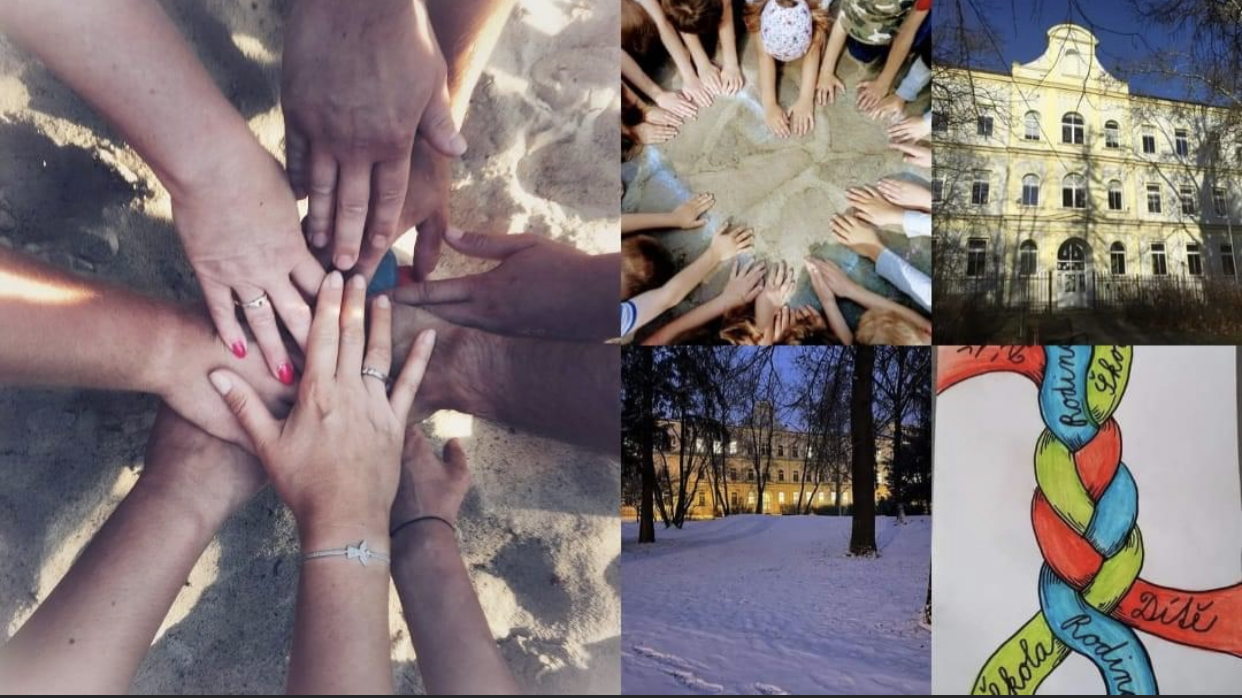 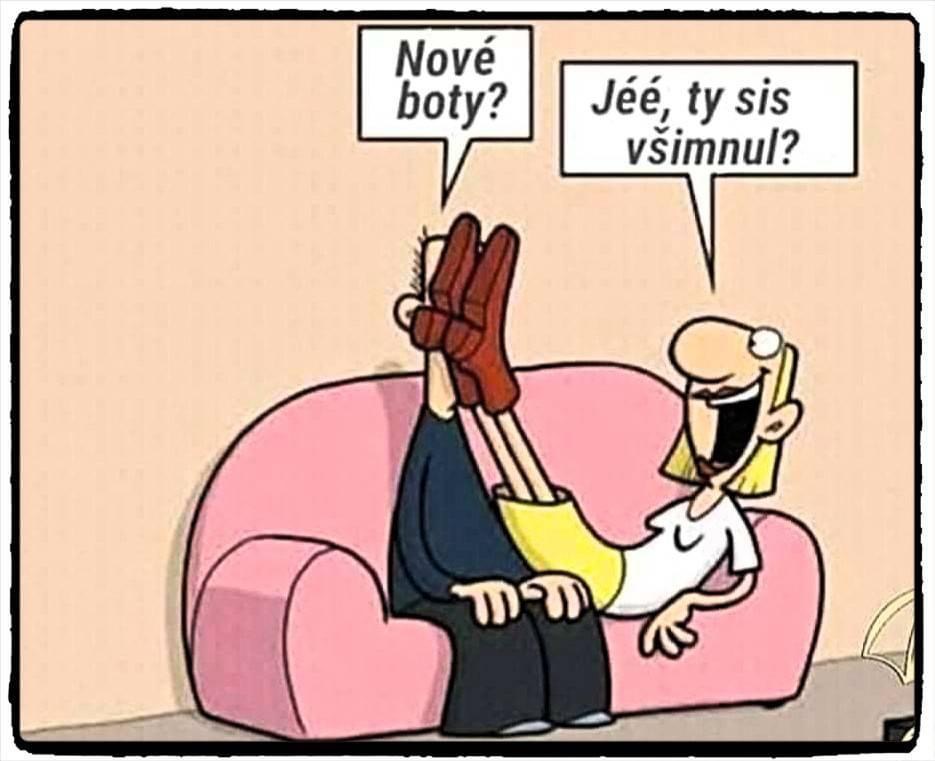 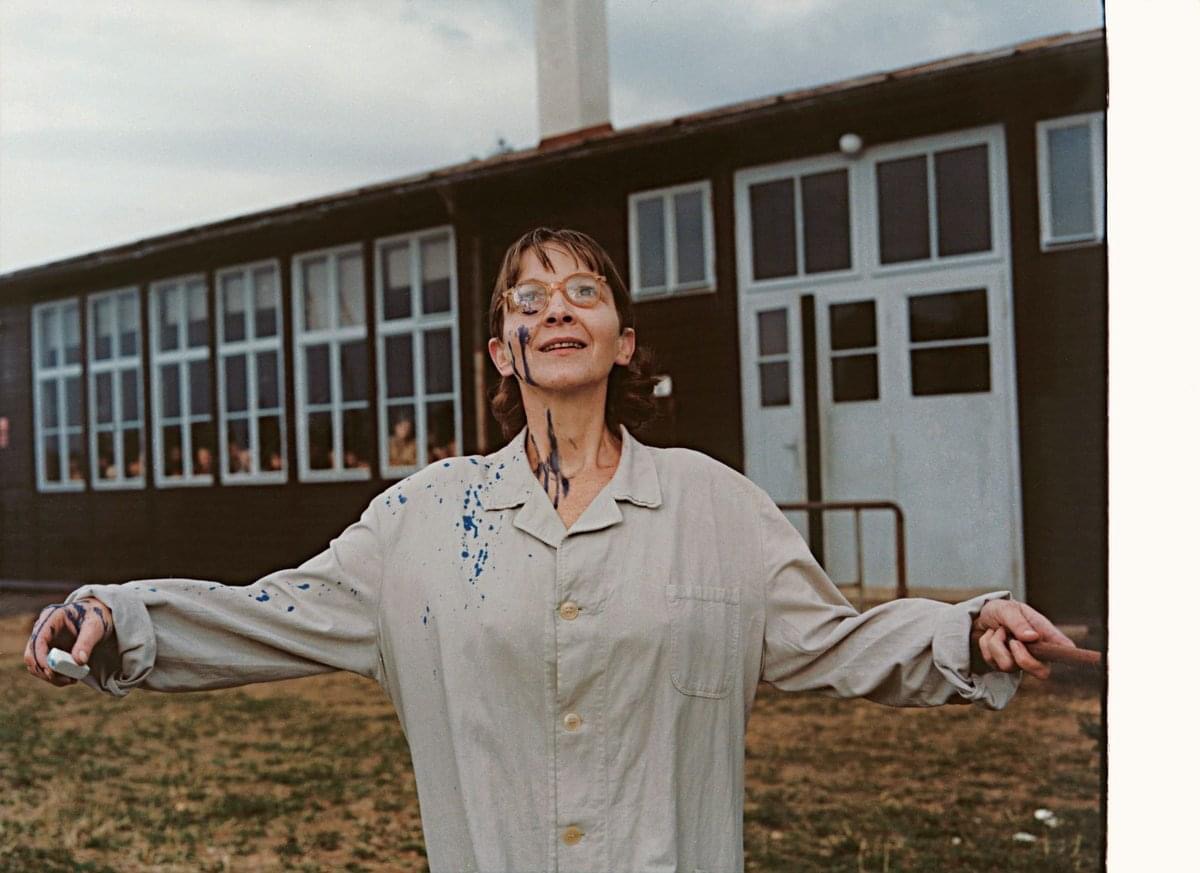